Healthy Oilseeds, LLC
Carrington, North Dakota
Healthy Oilseeds
Specialty oilseed processing
Flaxseed, hempseed and borage
Roasting, cold press expelling, milling or size reduction and sifting
75% export and 25% domestic sales
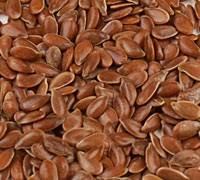 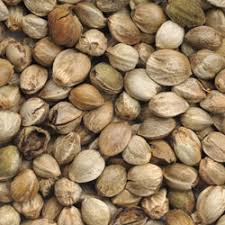 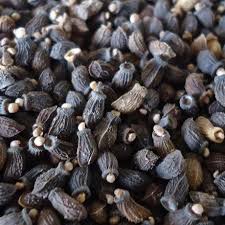 Hemp and our products!
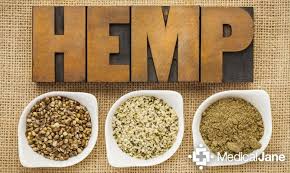 oils, high in omega 3, take a spoonful per day!
    protein powders, including all the amino acids, great for vegetarians!
    roasted seeds, great as a salad topper!
How our customers use our hempseed products!
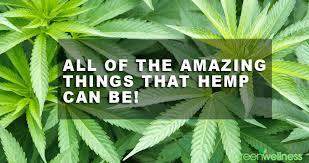 Salad dressings
Pasta
Baking ingredients  (brownie mix, pancake mix, etc.)
Salad toppers
Snacks
Energy bars
Granola
Protein smoothies
Topical skin and joint treatment (lotions, balms, soap, hair products)
Pet supplements
Growing hemp in AmericaNot all is organic (3 year transition)Pesticide free
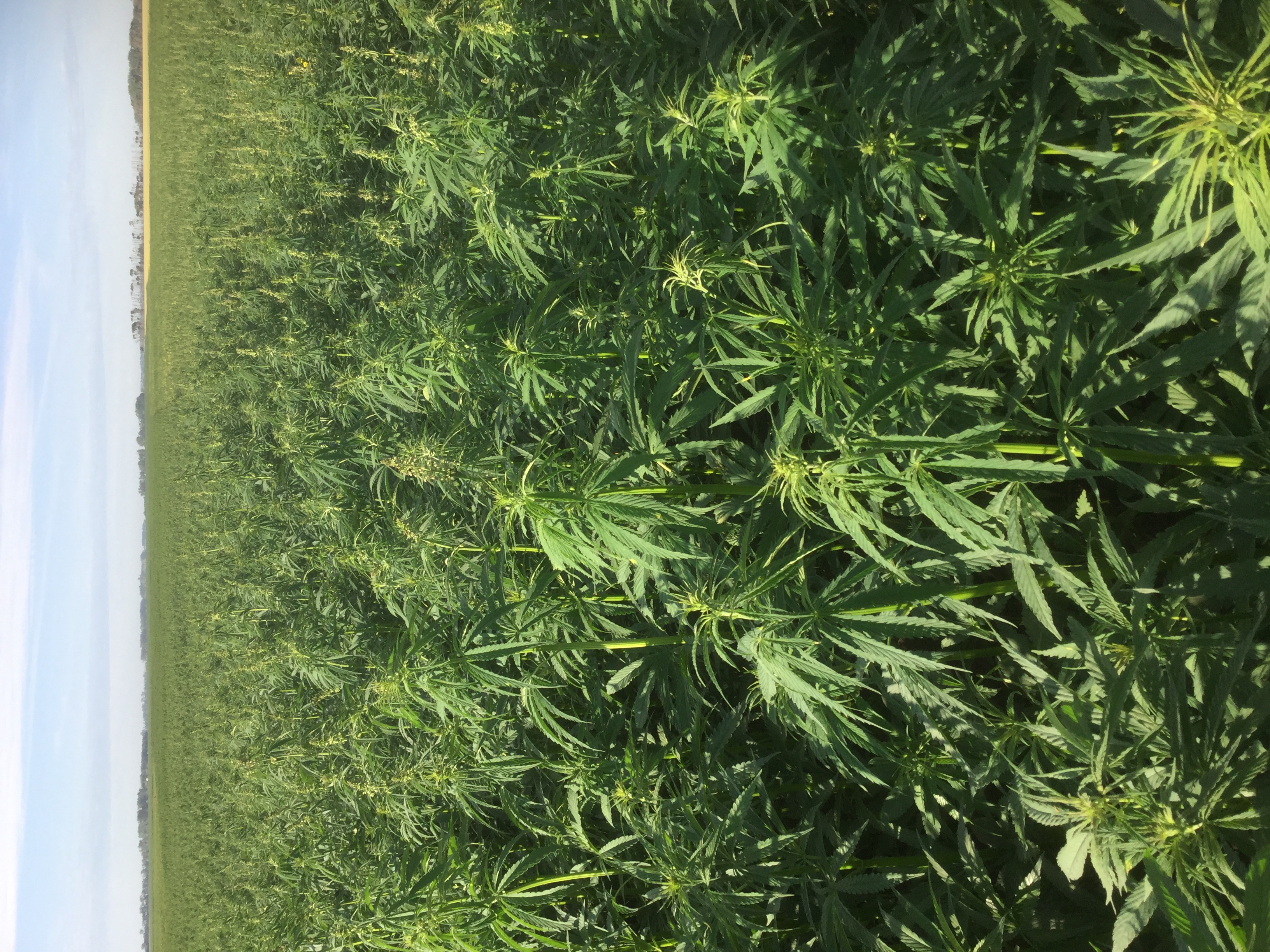 Hempseed
CONS:
Need to develop markets
Federal government considers hemp a narcotic
PROS:
Great for vegetarians 
Complete meat replacement
Great source of omega 3 essential fatty acids
Good source of fiber